ÖDEV – İmalat yöntemlerini verilen şemadan faydalanarak her bir yöntemi şekil ile açıklayan tanıtan  odev hazırlayınız. Ödevi PPT dosya şeklinde   olarak hazırlayınız.






Odevlerinizi 
8 Aralık  2021  saat 23.59 a kadar sisteme  yükleyip aynı zamanda ve 
mmgdersiodevi@gmail.com
Adresine gönderebilirsiniz
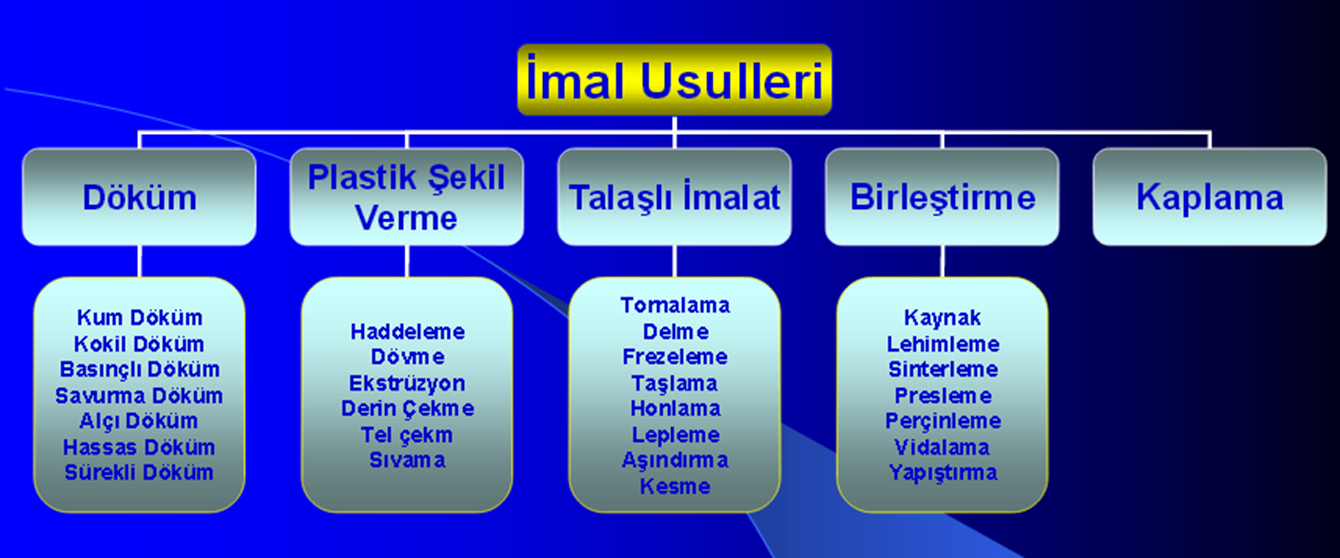